Администрация Талдомского городского округа


БЮДЖЕТ ДЛЯ ГРАЖДАН 
к решению Совета депутатов Талдомского городского округа «О бюджете Талдомского городского округа на 2022 год
и на плановый период 2023 и 2024 годов»
ГЛОССАРИЙ
Бюджет - форма образования и расходования денежных средств, предназначенных для финансового обеспечения задач и функций государства и местного самоуправления
Доходы бюджета - поступающие в бюджет денежные средства, за исключением средств, являющихся источниками финансирования дефицита бюджета
Расходы бюджета - выплачиваемые из бюджета денежные средства, за исключением средств, являющихся источниками финансирования дефицита бюджета
Дефицит бюджета - превышение расходов бюджета над его доходами

Профицит бюджета - превышение доходов бюджета над его расходами
Бюджетный процесс - деятельность органов государственной власти, органов местного самоуправления и иных участников бюджетного процесса по составлению и рассмотрению проектов бюджетов, утверждению и исполнению бюджетов, контролю за их исполнением, осуществлению бюджетного учета, составлению, внешней проверке, рассмотрению и утверждению бюджетной отчетности
Основа формирования бюджета Талдомского городского округа на 2021 год и на плановый период 2022 и 2023 годов
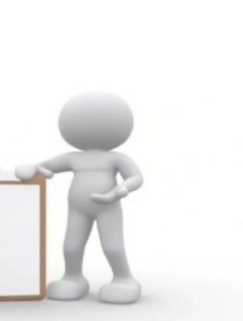 Требования Бюджетного Кодекса Российской Федерации
Муниципальные программы Талдомского городского округа
на 2020-2024 годы
Прогноз социально-экономического развития Талдомского городского округа на 2022-2024 годы
Основные направления бюджетной и налоговой политики Талдомского городского округа на 2022-2024 годы
Основные показатели социально-экономического развития Талдомского городского округа
Основные показатели социально-экономического развития Талдомского городского округа
Основные направления бюджетной и налоговой политики Талдомского городского округа 
на 2022 – 2024 годы
Основные направления бюджетной и налоговой политики Талдомского городского округа на 2022 год и на плановый период 2023 и 2024 годов определены на основе прогноза социально-экономического развития Московской области, Талдомского городского округа на 2022-2024 годы.
     Бюджет Талдомского городского округа на 2022 год и плановый период 2023 и 2024 годов сформирован с учётом восстановления темпов роста экономики в 2021 году и умеренным экономическим ростом в 2022-2024 годов.
     Бюджетная и налоговая политика будет строиться в условиях действующего налогового и бюджетного законодательства, а также в условиях реализации всех полномочий по решению вопросов местного значения органами местного самоуправления Талдомского городского округа.
     Основными целями бюджетной и налоговой политики Талдомского городского округа на 2022-2024 годы являются:
     сбалансированность и устойчивость бюджетной системы;
     безусловное исполнение принятых бюджетных обязательств Талдомского городского округа;
     повышение эффективности бюджетных расходов.
     Для достижения указанных целей будет продолжена работа по решению задач, обеспечивающих:
     - создание благоприятных условий для социально-экономического развития Талдомского городского округа и привлечения инвестиций;
     - реализацию мер, направленных на увеличение налоговых и неналоговых доходов бюджета Талдомского городского округа;
     - повышение эффективности управления муниципальным имуществом Талдомского городского округа;
     - совершенствование бюджетного процесса, в том числе программного подхода в бюджетном процессе, внедрение типового бюджета, работа в ГИС РЭБ. 
     - предоставление населению Талдомского городского округа качественных муниципальных услуг на основе муниципального задания;
     - совершенствование системы управления бюджетными расходами за счет оптимизации их структуры по всем отраслям социально-культурной сферы;
     - проведение умеренной политики в сфере заимствований и управления муниципальным долгом Талдомского городского округа  
     Реализация указанных задач будет обеспечена за счет исполнения показателей прогноза социально – экономического развития Талдомского городского округа на 2022-2024 годы.
Приоритеты  налоговой политики в Талдомском городском округе.

     В 2022 году и на среднесрочную перспективу 2023-2024 годов налоговая политика Талдомского городского округа направлена на обеспечение сбалансированности и устойчивости бюджетной системы, выполнения расходных обязательств, роста налоговых и неналоговых доходов бюджета в период существенного влияния неблагоприятных факторов, связанных с короновирусной пандемией.
     В условиях действующей налоговой системы Российской Федерации основные направления налоговой политики Талдомского городского округа в 2022-2024 годах включают:
     повышение предпринимательской активности;
     содействие развитию малого и среднего предпринимательства;
     дальнейшее улучшение инвестиционного климата;
     установление налоговых льгот на временной основе и обязательный анализ эффективности их применения.
     Для достижения планируемых параметров доходной части бюджета на 2022 год, определенных в условиях действующего налогового и бюджетного законодательства будет продолжена работа по стабилизации доли собственных налоговых и неналоговых доходов в общей сумме доходов бюджета округа.
     В целях расширения налоговой базы имущественных налогов предстоит активизировать работу по проведению инвентаризации и учета объектов недвижимости, принадлежащим физическим лицам, постановке на кадастровый учет земельных участков, применения кадастровой стоимости в качестве налоговой базы по имущественным налогам.
     Будет продолжена работа по оценке эффективности применения местных налоговых льгот в целях их ежегодного обновления и актуализации.
Структура и объемы налоговых доходов
 бюджета
По неналоговым доходам будет продолжена работа по постепенной замене аренды муниципального имущества на налоговые доходы путем продажи земель из аренды в собственность и постепенной продажи муниципального имущества, не требующегося для выполнения полномочий. 
     В 2022 году будет продолжена работа с населением по вовлечению в налоговый оборот незарегистрированных объектов недвижимого имущества и уплаты на территории Талдомского городского округа налога на имущество физических лиц, исходя из кадастровой стоимости объектов налогообложения.
     Продолжится работа по совершенствованию местного налогового законодательства, проведению постоянного мониторинга нормативных правовых актов с целью приведения их в соответствие с изменениями, внесенными в законодательство Российской Федерации о налогах и сборах. 
     В области налоговой политики будет продолжена практика налогового администрирования в рамках работы Межведомственной комиссии по мобилизации доходов бюджета Талдомского городского округа.
 
Основные направления бюджетной политики и принципы формирования расходов бюджета Талдомского городского округа на 2022 год  и плановый период 2023-2024 годов
 
     Бюджетная политика в области расходов в 2022-2024 годах будет направлена, в первую очередь на дальнейшее развитие экономики и социальной сферы, сохранение социальной направленности бюджета, повышение результативности бюджетных расходов, развитие программно-целевых методов управления.
     При этом, учитывая, что объем расходов бюджета Талдомского городского округа ограничен его доходными возможностями, бюджетная политика в области расходов будет направлена на безусловное исполнение в полном объеме действующих расходных обязательств.
     Приоритетом бюджетной политики Талдомского городского округа является её социальная направленность – удовлетворение потребностей граждан в услугах образования, культурном и духовном развитии, информации, досуге, обеспечении социальных гарантий и социальной защиты граждан, в отношении которых на уровне городского округа существуют финансовые обязательства.
     Основные приоритеты расходов бюджета Талдомского городского округа в 2022 году определены с учетом необходимости решения неотложных проблем экономического и социального развития округа, достижения целевых показателей, обозначенных в Указе Президента РФ от 7 мая 2018 года, участие в реализации национальных проектов на территории округа. В их числе:
     повышение эффективности и качества услуг в сфере образования, культуры, физической культуры и спорта;
     оптимизация расходов бюджетных учреждений на оплату коммунальных услуг и материальные затраты;
     реализация муниципальных программ Талдомского городского округа.
     Удельный вес расходов на социально – культурную сферу, включающих в себя расходы на образование, социальную политику, культуру, физкультуру и спорт, остается на протяжении нескольких лет стабильно высоким. В 2022 году данная тенденция сохранится и на финансирование указанных отраслей будет направлено 48,0 процентов всех расходов бюджета, в том числе доля расходов на образование составит 34,8 % от всех расходов бюджета, на культуру - 8,1%, на физкультуру и спорт – 2,9 %, социальную политику – 2,3 %.
Будет продолжена работа по содержанию всей имеющейся сети бюджетных учреждений в отраслях образования, культуры, физической культуры и спорта, укреплению их материально-технической базы, созданию безопасных условий пребывания в учреждениях социально-культурной сферы. Приоритетным направлением бюджетной политики на 2022 год в сфере образования является повышение эффективности расходов на функционирование отрасли, поддержание уровня оплаты труда работников образовательных учреждений, удовлетворение потребности в местах в детских дошкольных учреждениях, дальнейшее развитие учреждений дополнительного образования детей в сфере культуры. Будет продолжена работа по обновлению материально-технической базы для реализации основных и дополнительных общеобразовательных программ цифрового и гуманитарного профилей в сельских школах округа. В сфере социальной защиты населения приоритетными являются дальнейшее развитие и совершенствование мер социальной поддержки отдельных категорий граждан городского округа, создание безбарьерной среды для людей с ограниченными возможностями здоровья, безусловное выполнение обязательств по выплате социальных пособий и компенсаций. Будет продолжена политика стабилизации доли расходов бюджета на управление путем оптимизации структуры управления, уменьшения непроизводительных расходов. В 2022 году указанные расходы в структуре расходов бюджета составят 6,0 % от всех расходов бюджета.
     Дальнейшее развитие получит система предоставления государственных и муниципальных услуг на базе многофункционального центра предоставления государственных и муниципальных услуг.
     Продолжится работа по организации и совершенствованию транспортного обслуживания населения по внутримуниципальным маршрутам.
     Планируется заключение долгосрочного договора на транспортное обслуживание населения округа сроком на 5 лет, 56485,0 тыс. руб. будет выделено из бюджета в 2022 году на транспортное обслуживание населения округа. Реализация бюджетной политики в области транспортного обслуживания позволит сохранить действующую маршрутную сеть и гарантировать предоставление услуг транспортом общего пользования на внутримуниципальных маршрутах с низким пассажиропотоком. 
     За счет средств Дорожного фонда и доходов бюджета Талдомского городского округа предусмотрены ассигнования в сумме 277513,0 тыс.руб.  на содержание и ремонт автомобильных дорог общего пользования. 
     На муниципальную поддержку развития малого и среднего предпринимательства в Талдомском городского округе будет направлено 3300,0 тыс. рублей. Финансирование будет осуществляться в рамках реализации мероприятий соответствующей муниципальной программы Талдомского городского округа, направленных на создание и развитие инфраструктуры поддержки субъектов малого и среднего предпринимательства.
     Будет продолжена программа предоставления социальных выплат на приобретение жилья молодым семьям, программа формирования современной комфортной среды проживания, программа переселения граждан из аварийного жилья, программы экологического благополучия территории и безопасности населения.
Основные параметры  бюджета Талдомского городского округа
Структура доходов бюджета Талдомского городского округа на 2022 год
Доходы бюджета Талдомского городского округа в 2020-2024 годах
(тыс. рублей)
10
Межбюджетные трансферты, поступающие в бюджет Талдомского городского округа из бюджетов других уровней в 2020-2024 годах
(тыс. руб.)
Удельный объем налоговых и неналоговых доходов бюджета Талдомского  городского округа в расчете на душу населения
(рублей)
Перечень налоговых льгот и оценка потерь бюджета Талдомского городского округа от их
предоставления в 2022 -2024 годах
(тыс. руб.)
Расходы бюджета Талдомского городского округа в 2020-2024 годах
тыс.руб.
Структура расходов бюджета Талдомского городского округа на 2022 год
Расходы бюджета в разрезе муниципальных программ
Талдомского городского округа
(тыс. руб.)
Приоритетные целевые показатели муниципальных программ
19
Приоритетные целевые показатели муниципальных программ
19
Приоритетные целевые показатели муниципальных программ
"
Приоритетные целевые показатели муниципальных программ
"
Приоритетные целевые показатели муниципальных программ
"
Приоритетные целевые показатели муниципальных программ
"
Приоритетные целевые показатели муниципальных программ
"
Приоритетные целевые показатели муниципальных программ
"
Приоритетные целевые показатели муниципальных программ
"
Приоритетные целевые показатели муниципальных программ
"
Приоритетные целевые показатели муниципальных программ
"
Приоритетные целевые показатели муниципальных программ
"
Приоритетные целевые показатели муниципальных программ
Приоритетные целевые показатели муниципальных программ
Приоритетные целевые показатели муниципальных программ
Расходы бюджета с учетом интересов целевых групп пользователей ,
 на которые направлены мероприятия муниципальных программ на 2022 год
Расходы бюджета с учетом интересов целевых групп пользователей ,
 на которые направлены мероприятия муниципальных программ на 2022 год
Расходы бюджета с учетом интересов целевых групп пользователей ,
 на которые направлены мероприятия муниципальных программ на 2022 год
Информация об общественно значимых проектах, реализуемых на территории
Талдомского городского округа в 2022 году -2024 году
(тыс. руб.)
Информация об общественно значимых проектах, реализуемых на территории
Талдомского городского округа в 2022 году -2024 году
(тыс. руб.)
Информация об общественно значимых проектах, реализуемых на территории
Талдомского городского округа в 2022 году -2024 году
(тыс. руб.)
Дефицит бюджета Талдомского городского округа Московской области
2022 году – 14 372,842 тыс.руб.----------------------------------------------------------  1,15%                                                                                                                       к общей сумме доходов без учета                                                                                                                                                                          безвозмездных поступлений2023 году - 12100,050 тыс.руб. ------------------------------------------------------------ 0,89%                                                                                                                       к общей сумме доходов без учета                                                                                                                                                                          безвозмездных поступлений2024 году - 5000,160 тыс.руб.   ------------------------------------------------------------  0,34%                                                                                                                                                                    к общей сумме доходов без учета                                                                                                                                                                          безвозмездных поступлений
Источники внутреннего финансирования дефицита бюджета Талдомского городского округа Московской области
«Бюджет для граждан» подготовлен Финансовым управлением администрации Талдомского городского округа
Местонахождения : 141900, Московская область, г.Талдом, пл.К.Маркса, д.12
Контактный телефон:8(49620)6-08-27
Электронная почта:taldom_budget@mail.ru
График работы: Понедельник-Пятница с 8.30-18.00, обед с 12.30 до 14.00. 
Выходной: Суббота, Воскресенье.
Приемный день-Среда
С 9.00-17.00 (перерыв 12.30-14.00)